J’analyse ou je corrige
Je décrisles étapes
Je trouve la situation
Je transfère/ transmets
RéutiliseExplique à quelqu’un
Comment ? Pour Quoi ?
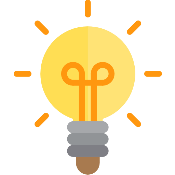 Liste
Lienentre :
…
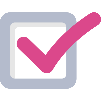 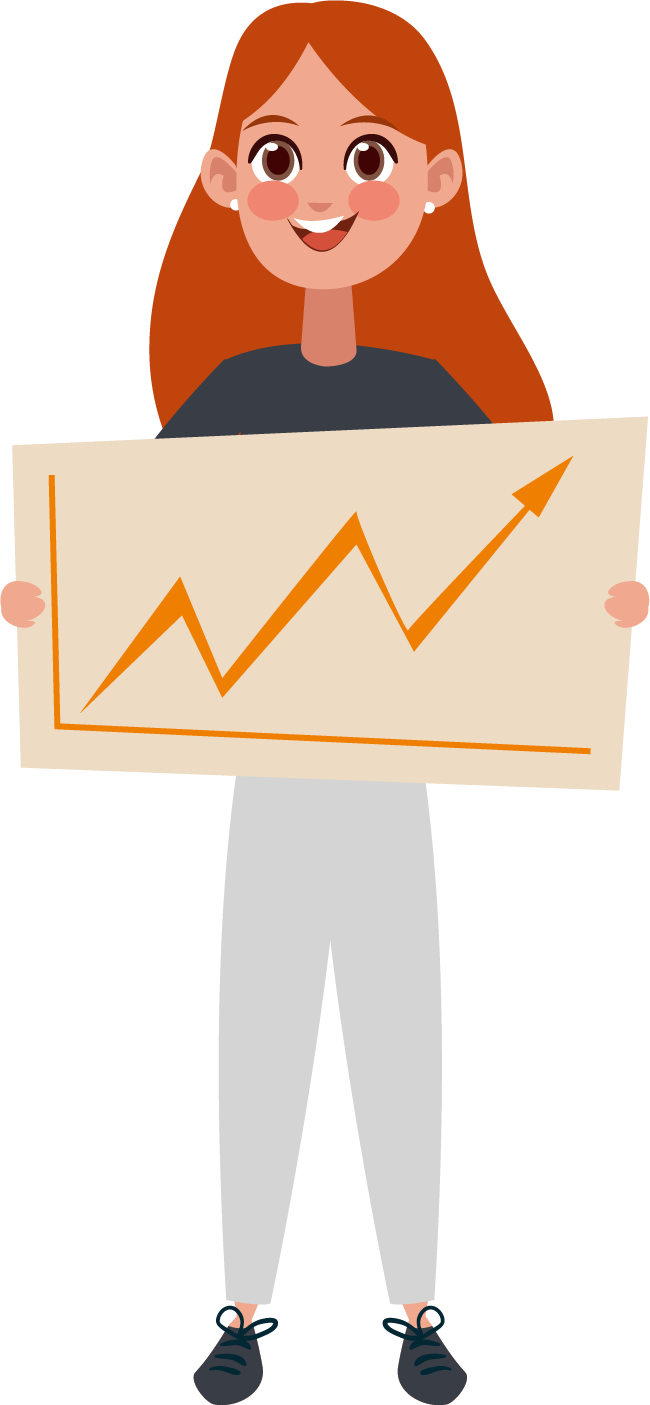 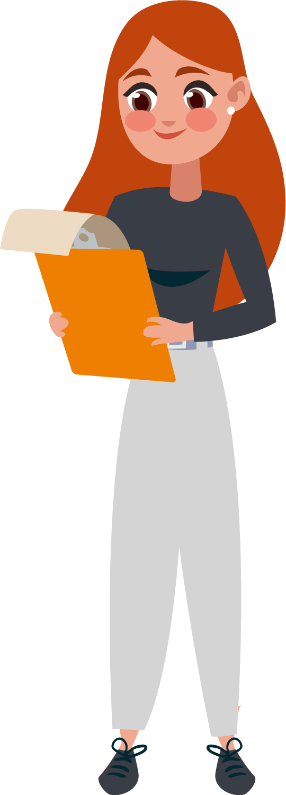 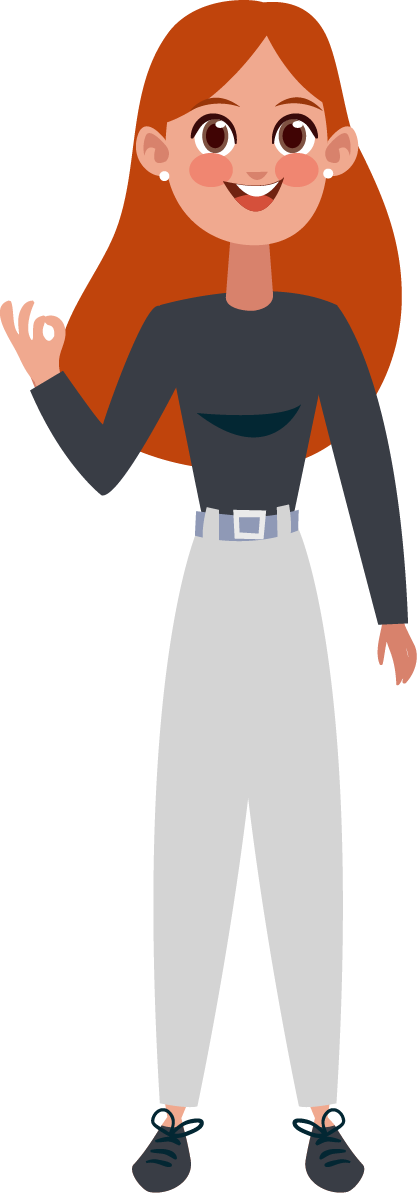 …
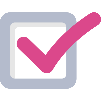 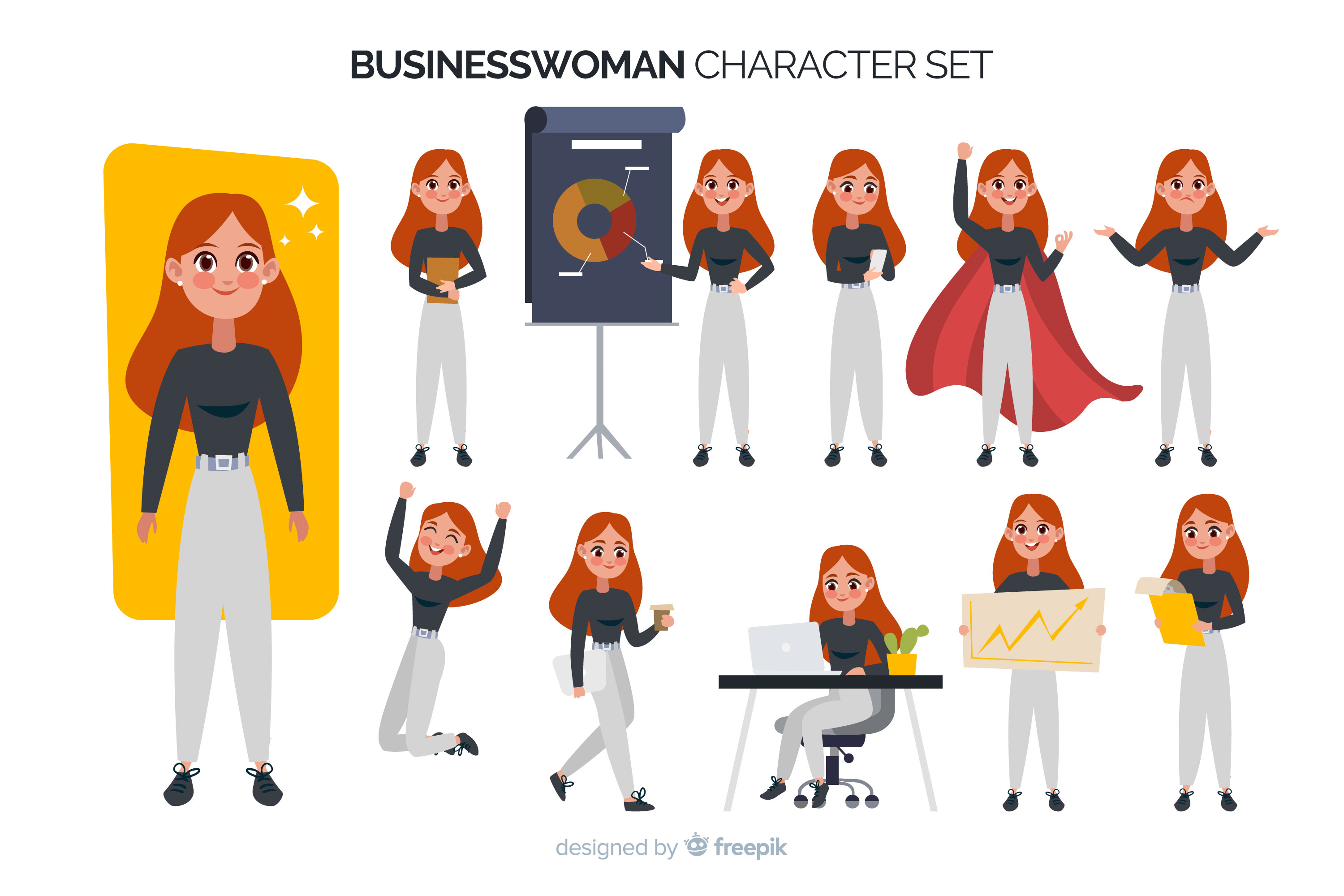 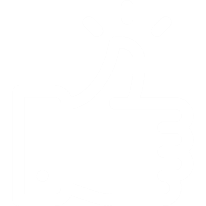 Situation
…
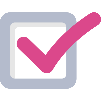 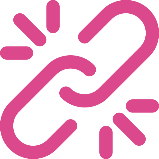 …
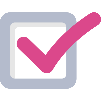 …
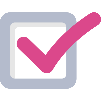 Compétences
…
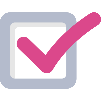 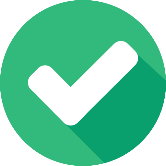 ?
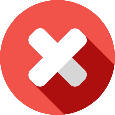 …
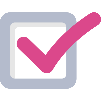 Palier 1
Palier 2
Palier 3
Palier 4
Maintenant s’il existe une compétence qu’on appelle apprendre...Peut-on décrire avec des verbes ce qu’il se passe quand on apprend, et peut-on identifier des paliers pour cette compétence.

Liste de verbes que vous pouvez repérer :
Exemple : Apprendre c’est …
S’informer …. Chercher des informations pour cela taper un texte précis (les mots que vous tapez auront une importance sur le résultat des recherches) 
Sélectionner le “bon” document (mais c’est quoi “bon” pour qui, pour quoi ?)
Et ….......................................................................................................................................................................................................................................................................................................
Et …....................................................................................................................................................................................................................................................................................................
Et ….......................................................................................................................................................................................................................................................................................................
Et …....................................................................................................................................................................................................................................................................................................
Et ….......................................................................................................................................................................................................................................................................................................
Et …....................................................................................................................................................................................................................................................................................................
Et ….......................................................................................................................................................................................................................................................................................................
Et …....................................................................................................................................................................................................................................................................................................
Et ….......................................................................................................................................................................................................................................................................................................
Et …....................................................................................................................................................................................................................................................................................................
En faisant cela est-ce qu’on apprend à apprendre ? 
 
 
 
 
 
Quelle est la différence entre apprendre et apprendre à apprendre ?